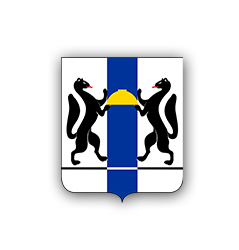 АДМИНИСТРАЦИЯ ГУБЕРНАТОРА НОВОСИБИРСКОЙ ОБЛАСТИ  
И ПРАВИТЕЛЬСТВА НОВОСИБИРСКОЙ ОБЛАСТИ
Всероссийский конкурс «Лучшие кадровые практики и инициативы в системе государственного и муниципального управления»
:
Номинация: Организация комплексной работы по управлению кадрами
ЦЕНТРАЛИЗАЦИЯ КАДРОВЫХ ПРОЦЕССОВ:
ЕДИНАЯ СИСТЕМА ОЦЕНКИ И РАЗВИТИЯ 
УПРАВЛЕНЧЕСКИХ КОМПЕТЕНЦИЙ 
государственных гражданских служащих 
Новосибирской области
Департамент организации управления и государственной 
гражданской службы администрации Губернатора 
Новосибирской области и Правительства 
Новосибирской области
2019
Проблемы 
в сфере кадрового обеспечения 
государственной гражданской службы Новосибирской области
срок заполнения возникающих вакансий  составляет более 3-х месяцев, 
около 40% вакансий не заполняются 6 и более месяцев
низкий уровень эффективности кадрового резерва: 
доля назначаемых лиц из кадрового резерва в областных исполнительных органах не превышает 27% от общего числа состоящих в резерве
формальный подход к проведению конкурсных процедур, аттестации, присвоению классного чина
среди гражданских служащих слабо развита культура восприятия профессионального развития как непрерывного процесса в различных формах.
Информация об используемых методах оценки
 при проведении конкурсных процедур
в областных исполнительных органах государственной власти Новосибирской области (2018 год)
Информация 
об основных проблемах при проведении аттестации
в областных исполнительных органах государственной власти 
Новосибирской области (2018 год)
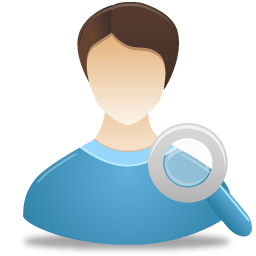 Субъективный характер оценки знаний и результатов работы государственных гражданских служащих, подлежащих аттестации
В отзывах аттестуемых государственных гражданских служащих отсутствует мотивированное обоснование выдвинутых предложений о включении в кадровый резерв по итогам аттестации
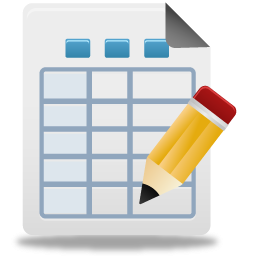 Нарушения процедур и оформления документов при проведении аттестации в части:
формирования аттестационных комиссий;
формирования графика проведения аттестации и ознакомления с ним гражданских служащих, подлежащий аттестации; 
ведения протокола;
оформления прочих аттестационных документов
ЕДИНАЯ СИСТЕМА ОЦЕНКИ И РАЗВИТИЯ 
УПРАВЛЕНЧЕСКИХ КОМПЕТЕНЦИЙ
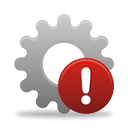 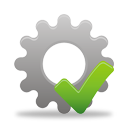 ЗАДАЧИ
ПРОЦЕССЫ
Формирование единых конкурсных, аттестационных комиссий, сопровождение их деятельности
Внедрить систему комплексной оценки профессиональных и личностных качеств руководителей и специалистов
Принятие решений о проведении конкурсов на замещение вакантных должностей и включении в кадровый резерв Новосибирской области
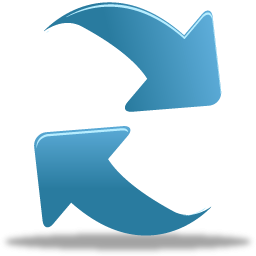 Повысить эффективность проведения конкурсных процедур, аттестации, проведения квалификационного экзамена
Обеспечение процедур подготовки и проведение аттестации гражданских служащих, квалификационного экзамена
Сократить срок заполнения вакансий
Проведение оценочных процедур
Формирование и реализация программ профессионального развития гражданских служащих
Повысить эффективность кадрового резерва
ЭТАПЫ СОЗДАНИЯ ЕДИНОЙ СИСТЕМЫ ОЦЕНКИ И РАЗВИТИЯ 
УПРАВЛЕНЧЕСКИХ КОМПЕТЕНЦИЙ
Внесение изменений в законодательство Новосибирской области
Внесение изменений в локальные правовые акты администрации, областных исполнительных органов государственной власти (ОИОГВ), должностные регламенты гражданских служащих, иные документы
Организационно-штатные мероприятия
Модернизация отдельных разделов Государственной информационной системы Новосибирской области
«Кадровый учет государственных гражданских служащих НСО»
Создание ГАУ НСО
«Центр оценки компетенций и профессионального развития»
ДЕЛЕГИРОВАНИЕ ПОЛНОМОЧИЙ
для гражданских служащих, замещающих должности гражданской службы в
администрации Губернатора Новосибирской области и Правительства Новосибирской области (администрация)
областных исполнительных органах государственной власти Новосибирской области (ОИОГВ)
Закон Новосибирской области № 361 от 02.04.2019 «О внесении изменений в Закон Новосибирской области «О государственной гражданской службе Новосибирской области»
Руководители ОИОГВ
делегированы полномочия представителя нанимателя, за исключением полномочий по подготовке и проведению конкурсов, аттестации и квалификационных экзаменов, а также полномочий представителя нанимателя, оставленных за Губернатором Новосибирской области.
Постановление Губернатора НСО № 124 от 19.04.2019 «О делегировании полномочий представителя нанимателя»
НАДЕЛЯЕТСЯ ПОЛНОМОЧИЯМИ:
по объявлению, проведению конкурсов на замещение вакантной должности ГГС и на включение в кадровый резерв
по проведению аттестации государственных гражданских служащих
по проведению квалификационного экзамена 
по образованию конкурсных и аттестационных комиссий
4 комиссии по проведению конкурсов на замещение вакантных должностей ГГС НСО
4 аттестационных комиссии по проведению аттестации ГГС НСО
СОСТАВЫ ЕДИНЫХ КОНКУРСНЫХ КОМИССИЙ
по проведению конкурсов на замещение вакантных должностей государственной гражданской службы Новосибирской области, аттестации государственных гражданских служащих Новосибирской области 
в администрации, ОИОГВ
2
1
ведущей группы должностей (в администрации, департаментах, управлениях, 
инспекциях)

	ведущей группы должностей (в министерствах)

		старшей и младшей групп должностей (в администрации, ОИОГВ)
высшей и главной групп должностей
3
ПОСТОЯННЫЙ СОСТАВ
первый заместитель Губернатора Новосибирской области – руководитель администрации, председатель конкурсной комиссии
заместитель руководителя администрации – руководитель ДОУГГС администрации, заместитель председателя конкурсной комиссии
заместитель руководителя ДОУГГС администрации, секретарь конкурсной комиссии
заместитель министра юстиции Новосибирской области
заместитель министра финансов и налоговой политики Новосибирской области (в конкурсной комиссии) / заместитель министра экономического развития Новосибирской области (в аттестационной комиссии)
4
ПОСТОЯННАЯ ЧАСТЬ СОСТАВОВ – представители ДОУГГС администрации
председатель конкурсной комиссии
заместитель председателя конкурсной комиссии
секретарь конкурсной комиссии
ПЕРЕМЕННЫЙ СОСТАВ
Руководитель (заместитель руководителя) структурного подразделения администрации или руководитель (заместитель руководителя) ОИОГВ, в котором проводится конкурс на замещение вакантной должности
Руководитель (заместитель руководителя) структурного подразделения ОИОГВ, в котором проводится конкурс на замещение вакантной должности
Руководитель (представитель) юридического (правового) подразделения ОИОГВ, в котором проводится конкурс на замещение вакантной должности
ПЕРЕМЕННЫЙ СОСТАВ
Руководитель (заместитель руководителя) структурного подразделения администрации или руководитель (заместитель руководителя) ОИОГВ, в котором проводится конкурс на замещение вакантной должности
Руководитель (заместитель руководителя) структурного подразделения ОИОГВ, в котором проводится конкурс на замещение вакантной должности
Представитель общественного совета 
при ОИОГВ, в котором проводится конкурс на замещение вакантной должности 
Независимые эксперты
Представитель общественного совета 
при ОИОГВ, в котором проводится конкурс на замещение вакантной должности 
Независимые эксперты
Организационно-штатные мероприятия 
при создании единой системы оценки и развития 
управленческих компетенций
Типовое положение о подразделении по вопросам государственной гражданской службы и кадров областного исполнительного органа государственной власти Новосибирской области
норматив - один сотрудник кадровой службы на 50 единиц штатной численности

В связи превышением данного норматива в ряде ОИОГВ, создание единой системы оценки и развития 
управленческих компетенций 
 проводилось без организационно-штатных мероприятий в ОИОГВ
Состав отдела департамента организации управления и государственной гражданской службы увеличен на 3 штатные единицы за счет внутренних ресурсов администрации Губернатора Новосибирской области и Правительства Новосибирской области
Заявка на проведение конкурса
ДОУГГС
ОИОГВ
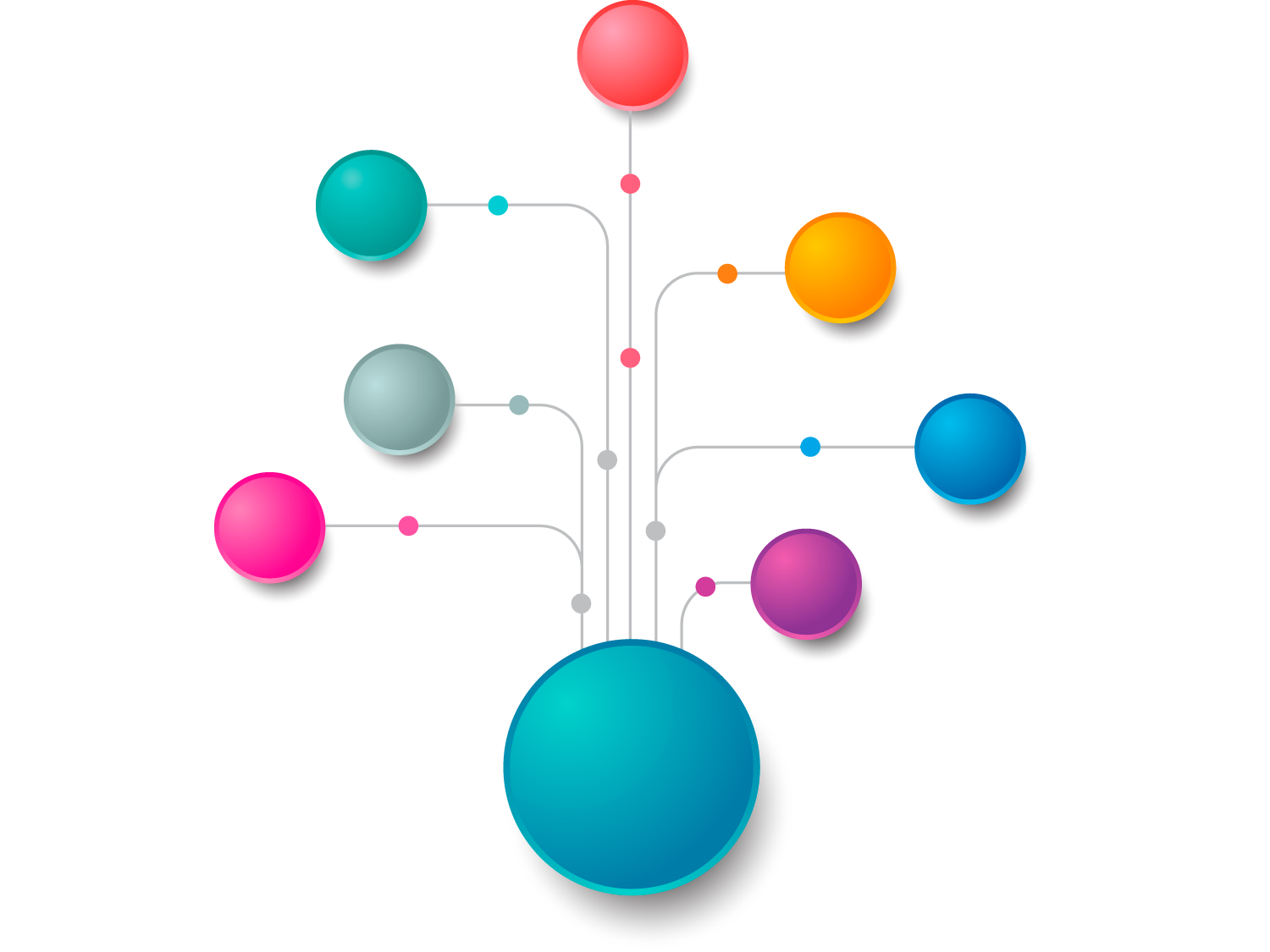 Информация о лицах, рекомендованных для включения в состав конкурсной комиссии
в случае необходимости – 
актуализация должностного регламента
Алгоритм работы единой системы оценки и развития 
управленческих компетенций 


Проведение конкурсов на замещение вакантных должностей 
в администрации, ОИОГВ
Проверка должностного регламента
Подготовка проекта приказа об объявлении конкурса
Публикация информации о конкурсе и его этапах на сайте ОИОГВ
Публикация объявления и последующей информации об этапах конкурса, 
прием документов, проверка достоверности сведений
Подготовка оценочных заданий по специфики профессиональной деятельности вакантной должности
Выбор оценочных процедур, проведение оценки
Взаимодействие с ГАУ НСО «Центр оценки компетенций и профессионального развития»

Проведение второго этапа конкурса
Обеспечение проведения индивидуальных собеседований с руководителем ОИОГВ, руководителем структурного подразделения ОИОГВ
Подведение
и оформление итогов конкурса
Обеспечение участия в заседании конкурсной комиссии представителей ОИОГВ
Алгоритм проведения аттестации
гражданских служащих Новосибирской области в администрации, ОИОГВ
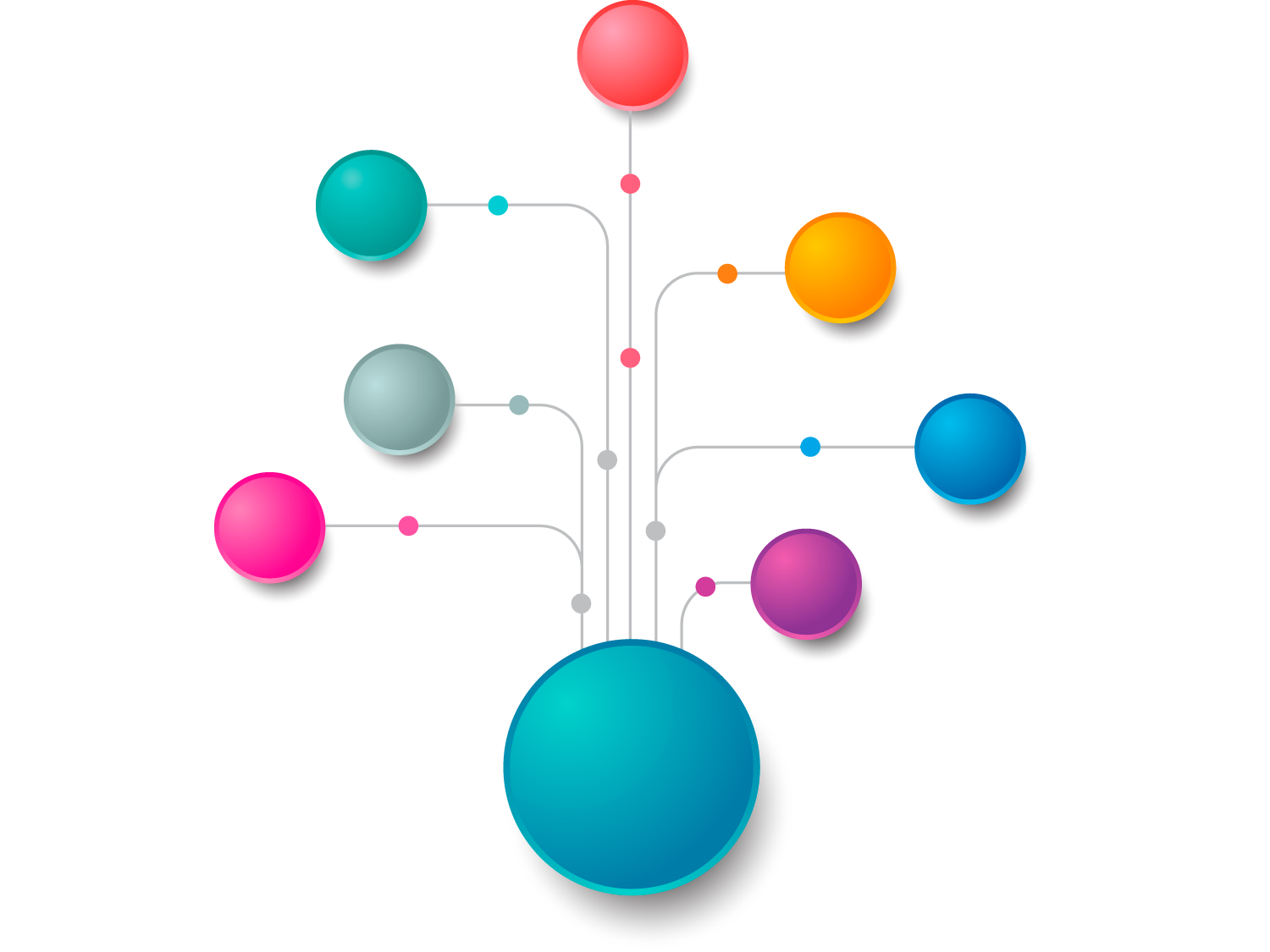 До 20 декабря ежегодно
Руководитель администрации
ДОУГГС
ОИОГВ
Список гражданских служащих, подлежащих аттестации
Предложения по формированию графика аттестации
Информация о лицах, рекомендованных для включения в состав конкурсной комиссии
Анализ поступивших предложений
Проверка должностных регламентов
Подготовка проекта приказа о проведении аттестации
Подготовка правовых актов о проведении аттестации (график; список служащих, подлежащих аттестации; о подготовке документов, необходимых для работы аттестационных комиссий; о списке представителей ОИОГВ, включаемых в составы аттестационных комиссий)
В случае необходимости – 
актуализация должностных регламентов
Ознакомление гражданских служащих с графиком проведения аттестации
Подготовка необходимых документов и их скан-копий (отзывы, сведения о выполненной работы, копии аттестационных листов прошлых аттестаций и т.д.)
Выбор оценочных процедур, проведение оценки
Взаимодействие с ГАУ НСО «Центр оценки компетенций и профессионального развития»

Организация и проведение заседания аттестационной комиссии
Обеспечение участия в заседании конкурсной комиссии представителей ОИОГВ
Подготовка проектов правовых актов по результатам аттестации ( в случае включения гражданских служащих в резерв)
Приобщение материалов аттестации к личных делам гражданских служащих
Внесение итогов аттестации в ГИС «КУ ГГС НСО»
Направление в ОИОГВ копии протокола заседания, аттестационных листов.
Приобщение результатов аттестации к личных делам гражданских служащих администрации
Используемые методы оценки 

Проведение конкурсов на замещение вакантных должностей
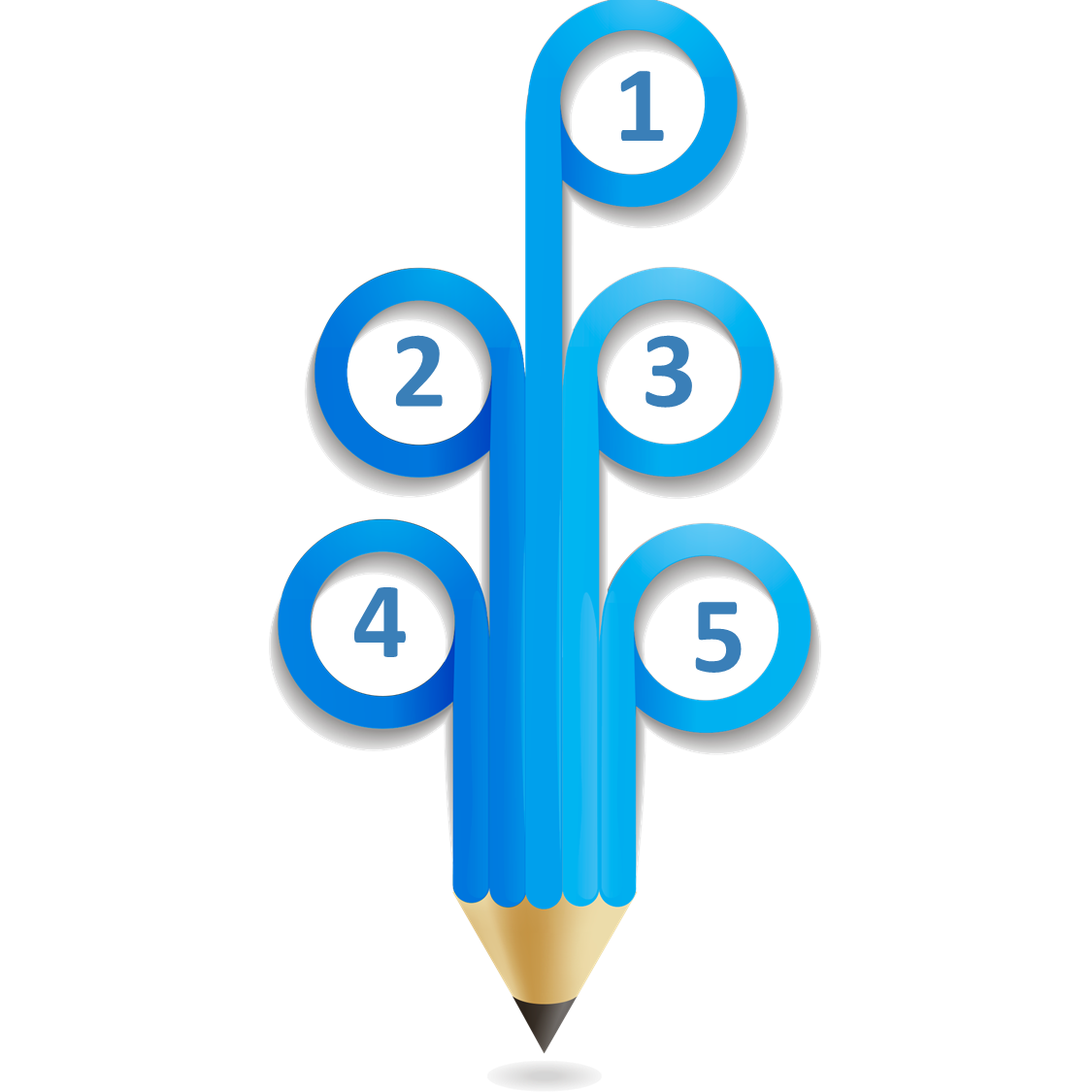 Оценка участников конкурсов
ТЕСТИРОВАНИЕ
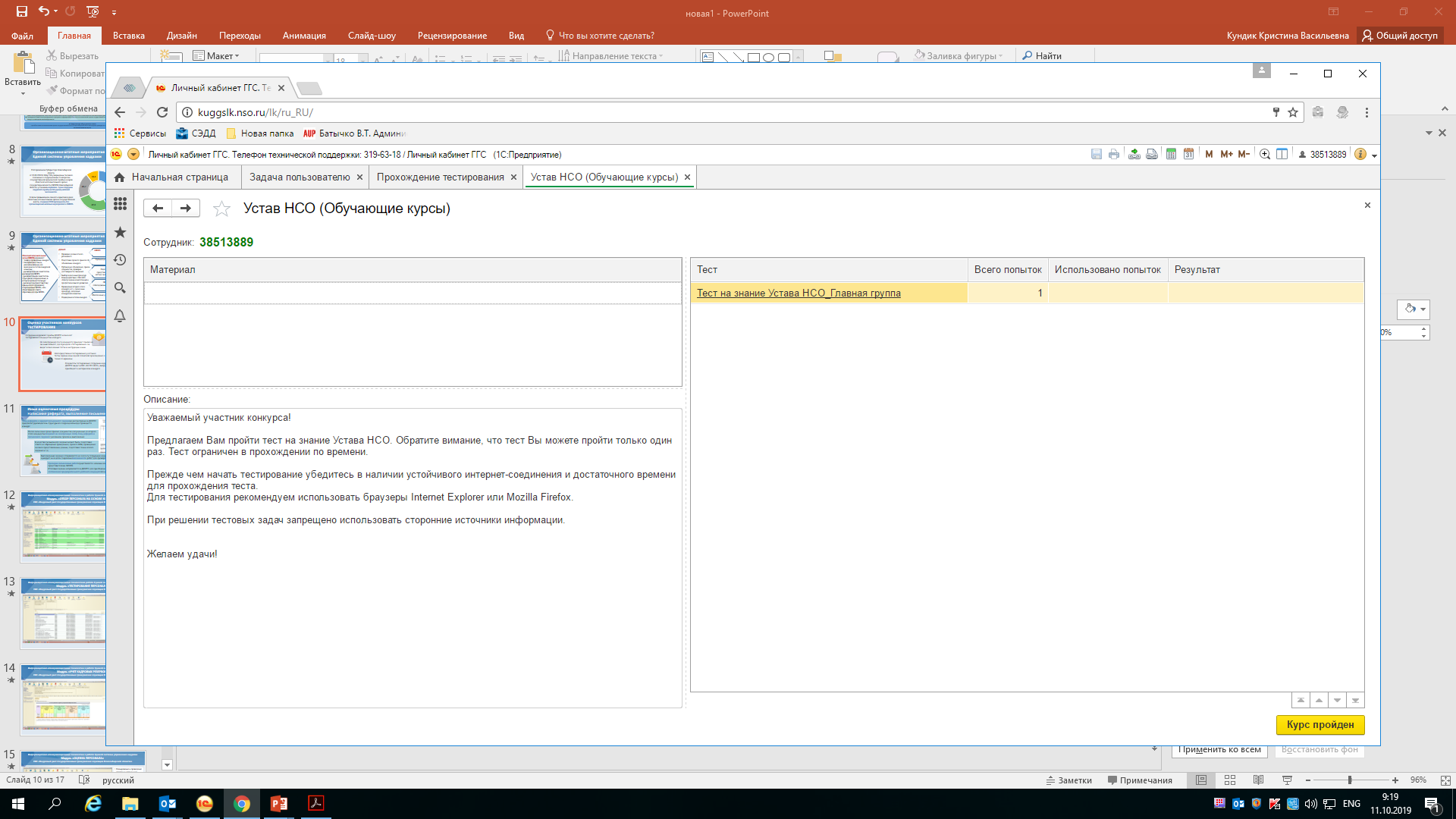 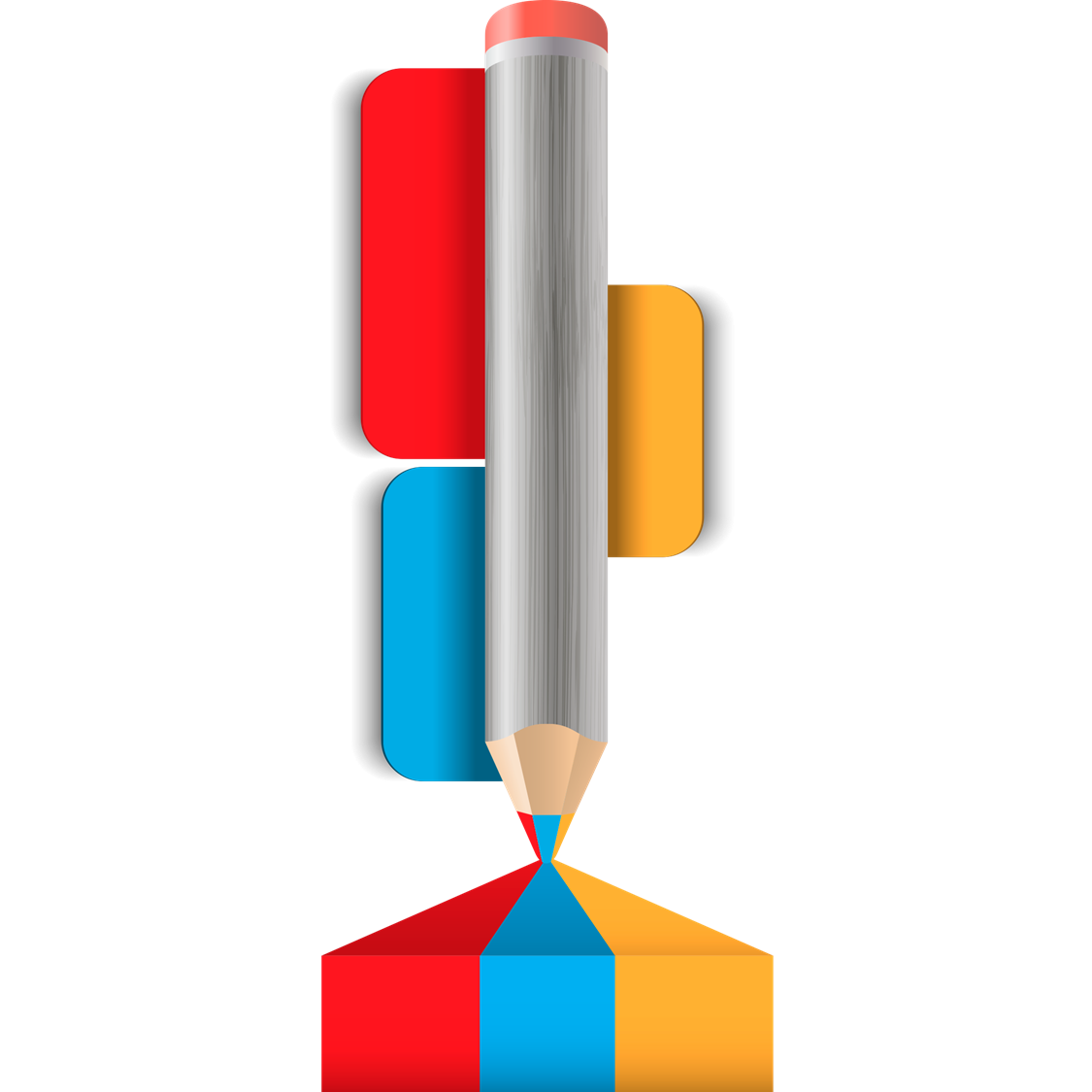 Сотрудник кадровой службы ДОУГГС назначает тестирование кандидатам конкурса
На электронную почту кандидата приходит ссылка на личный кабинет. 
Тестирование проходит дистанционно.
Результаты тестирования отражаются в ГИС «КУ ГГС НСО», выгружаются и приобщаются к материалам конкурса
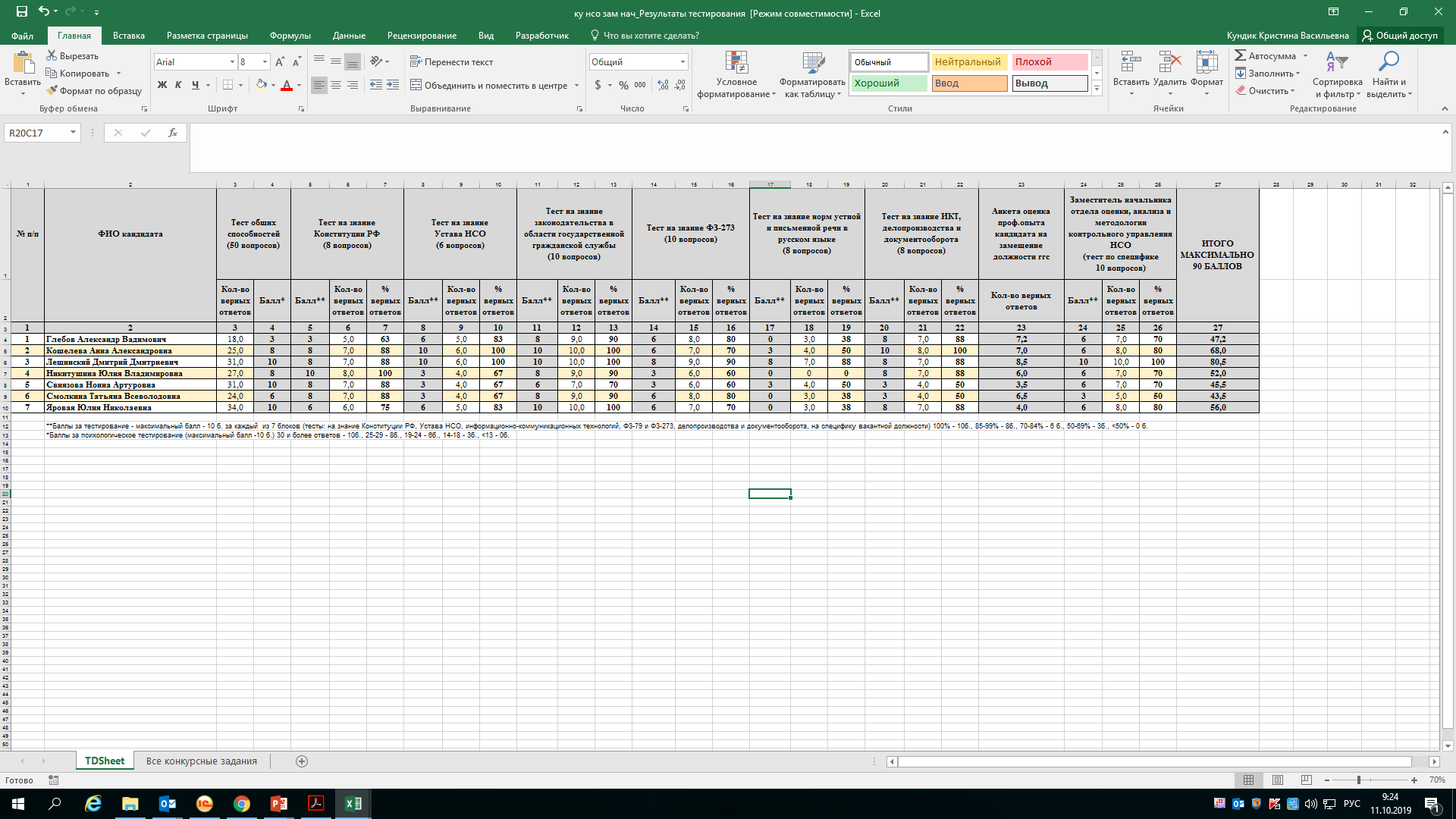 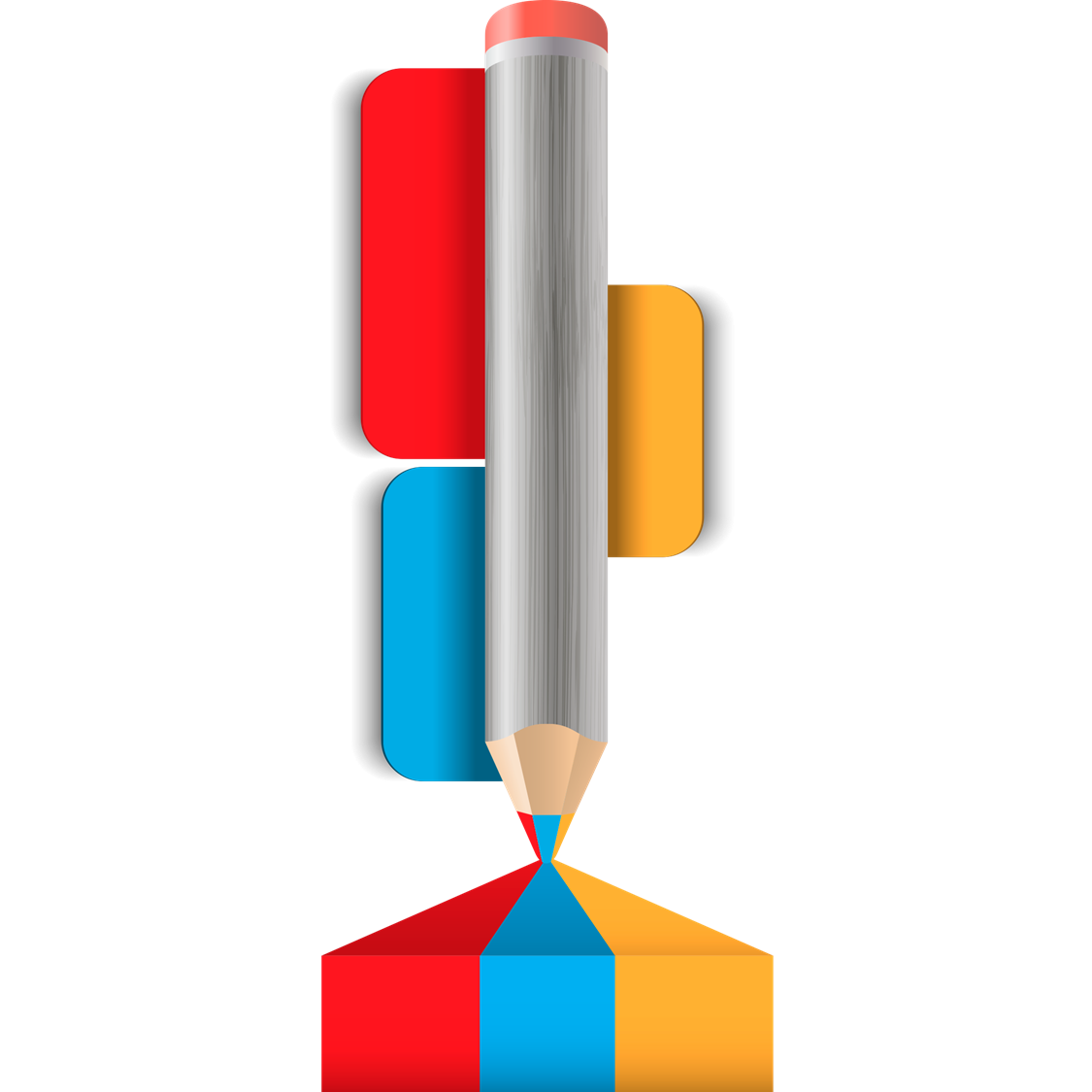 НАПИСАНИЕ РЕФЕРАТА,
ВЫПОЛНЕНИЕ ПИСЬМЕННОГО ЗАДАНИЯ
ОИОГВ
ДОУГГС
Предлагает тему реферата и вариант письменного задания
После окончания срока приема документов направляет допущенным до 2ого этапа кандидатам на электронную почту тему реферата и письменное задание с указанием сроков их выполнения
В качестве письменного задания может быть: подготовка ответа на обращение гражданина, проекта НПА, проведение анализа представленных данных, подготовка технического задания и т.д.
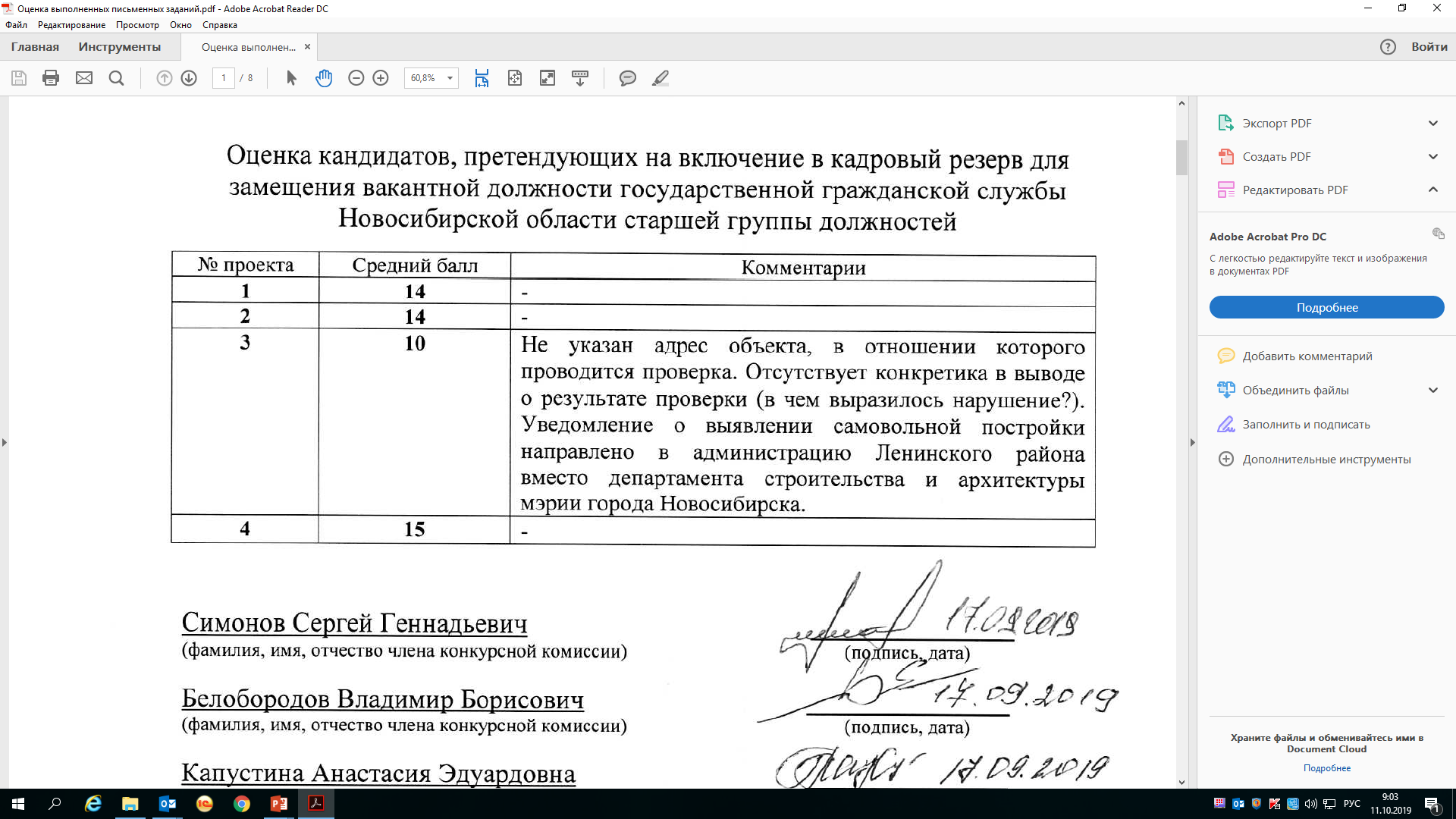 Кандидаты
Выполненные задания отправляют на эл. почту сотрудника кадровой службы ДОУГГС, который нумерует их в целях сохранения анонимности  работ для проверяющих.
На проверку
ДОУГГС
ОИОГВ
Результаты проверки
Приобщение к материалам конкурса и составление предварительного рейтинга кандидатов по итогам оценочных процедур.
Проверка письменных работ осуществляется членами конкурсной комиссии – представителями ОИОГВ.
Используемые методы оценки 

Проведение аттестации гражданских служащих Новосибирской области
в администрации, ОИОГВ
Мотивационный бланк руководителя 
(в случае рекомендации гражданского служащего в резерв)
Отзыв непосредственного руководителя
Аттестация
Сведения
о выполненных поручениях и подготовленных документах
Тестирование на знания в области специфики профессиональной служебной деятельности
Информационно-коммуникационные технологии в работе единой системы оценки и развития 
управленческих компетенций 
ГИС «Кадровый учет государственных гражданских служащих Новосибирской области»
Модуль 
«ОЦЕНКА ПЕРСОНАЛА»
Модуль 
«УЧЕТ КАДРОВЫХ РЕЗЕРВОВ»
Формирование материалов, необходимых для работы с кадровым резервом
Включение в кадровый резерв и исключение из него
Формирование отчетов для анализа движения сотрудников в период нахождения их в кадровом резерве, получения информации о составе кадрового резерва, информации о сроках нахождения в резерве, назначениях из кадрового резерва
Планирование и проведение аттестации сотрудников
Формирование списков служащих, имеющих право на присвоение первого или очередного классного чина
Формирование электронной версии необходимых документов, проектов правовых актов, протоколов
Формирование отчетности о присвоении классных чинов
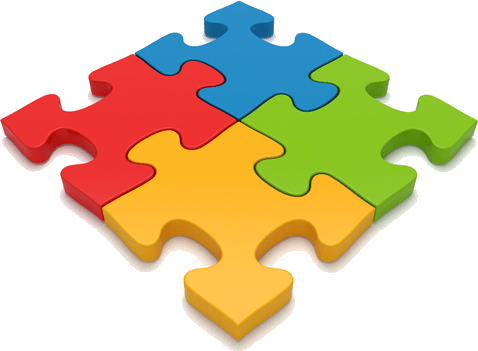 Модуль 
«ОТБОР ПЕРСОНАЛА НА ОСНОВЕ КОНКУРСА»
Модуль 
«ТЕСТИРОВАНИЕ ПЕРСОНАЛА»
Формирование документов, необходимых для проведения конкурсных процедур 
Регистрация участников конкурсов
Информирование участников конкурса об этапах его проведения
Формирование графика проведения конкурсных процедур
Формирование отчетных материалов о проведении конкурсов
Формирование графика проведения конкурсных процедур
Формирование, ведение и обновление банков тестов
Прохождение тестирования в дистанционном режиме
Регистрация итогов тестирования с представлением рейтинга участников тестирования
Установление ограничений по числу попыток и времени прохождения тестов
Формирование отчетов об итогах тестирования, о проведении анализа ответов в разрезе конкретных пользователей и пройденных ими курсов тестирования
Информационно-коммуникационные технологии в работе единой системы оценки и развития 
управленческих компетенций 
Обеспечение деятельности комиссий
Разработано и используется Мобильное приложение, интегрированное с ГИС «КУ ГГС НСО» для 
автоматизированной, оперативной обработки результатов голосования членов конкурсных комиссий и подведения итогов
отображения информации о кандидатах
отображения результатов проведенных оценочных процедур
Материалы к заседанию комиссий загружаются на планшетные компьютеры
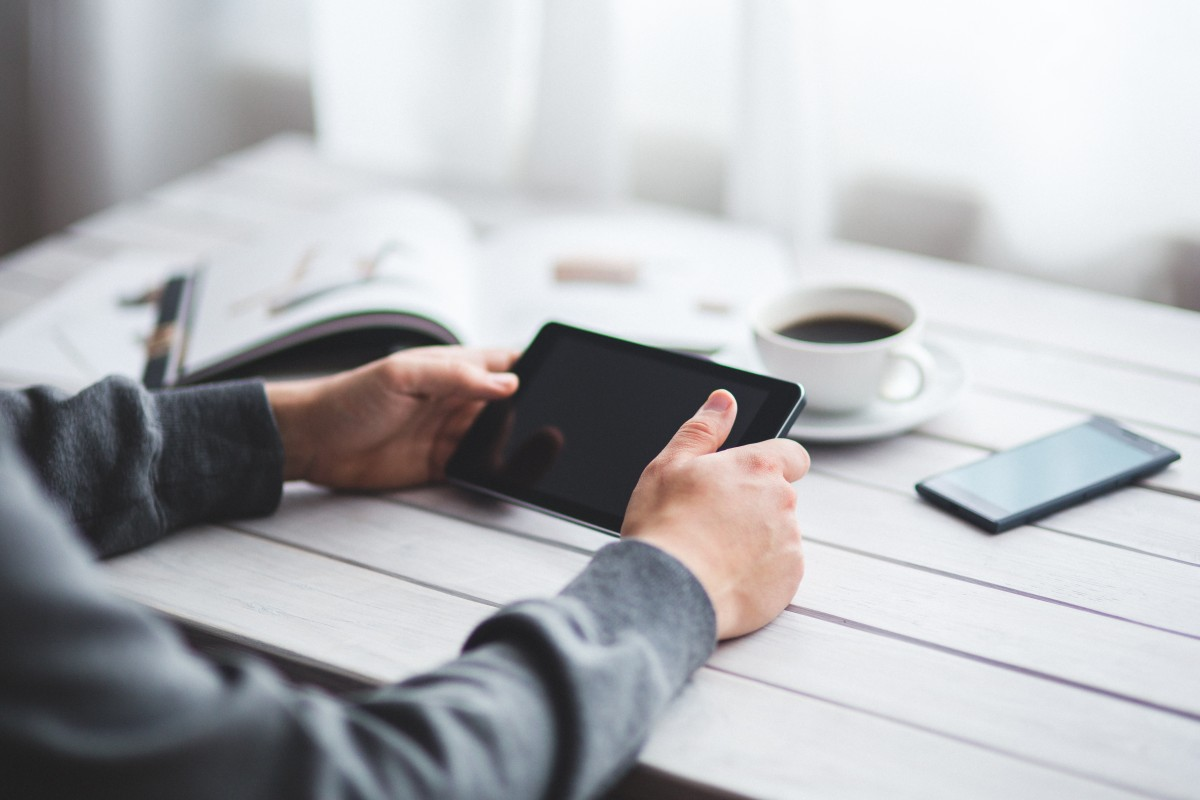 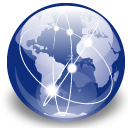 Достоинства:
уменьшение бумажного документооборота, экономия бумаги

увеличение скорости подготовки материалов к заседанию путем уменьшения трудозатрат на тиражирование материалов

членам комиссии представлен больший объем материалов об участниках конкурса (аттестации)
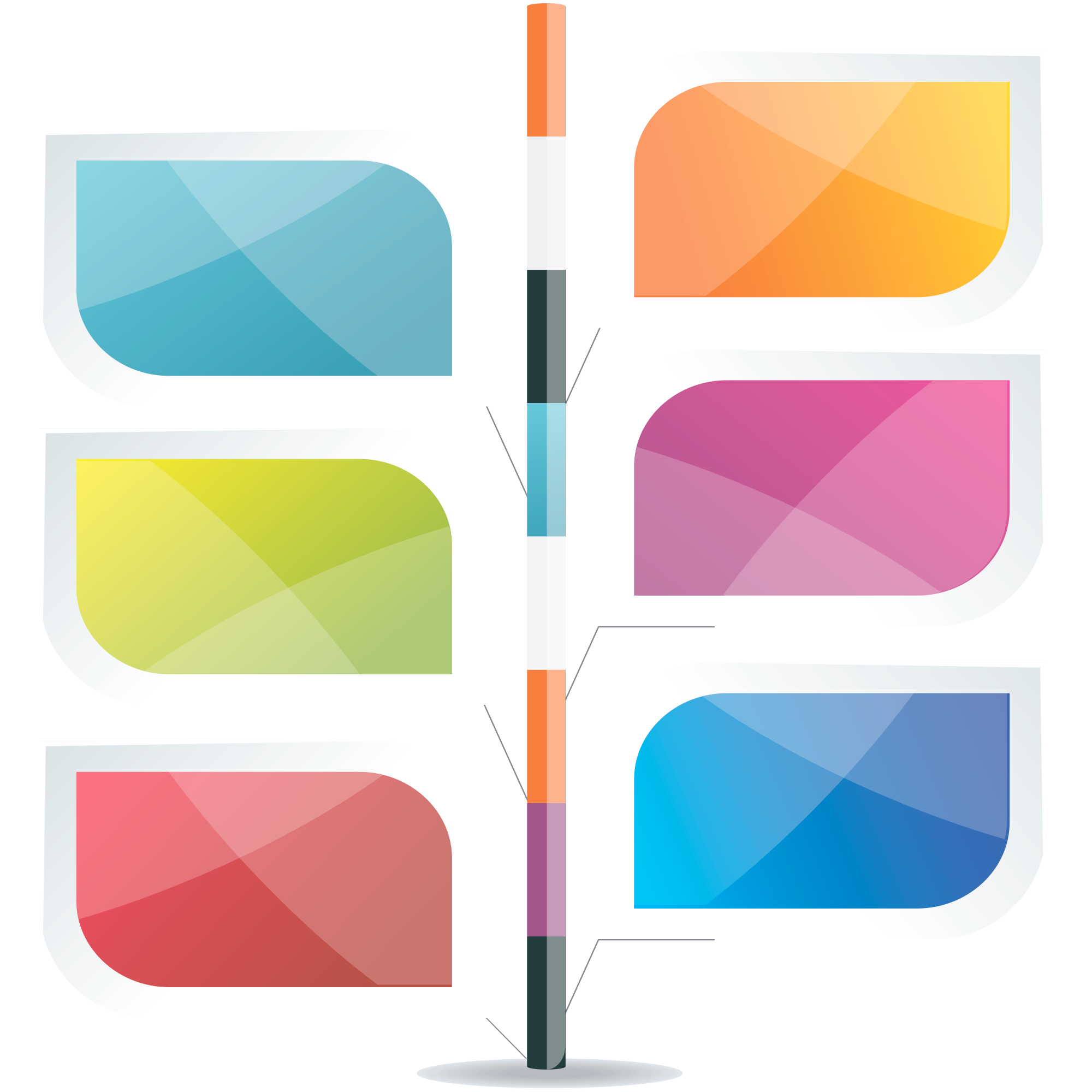 ГАУ ДПО Новосибирской области 
«Центр оценки и развития управленческих компетенций»

Распоряжение Правительства Новосибирской области 
от 12.08.2019  № 309-рп

«О создании государственного автономного учреждения дополнительного профессионального образования Новосибирской области 
«Центр оценки и развития управленческих компетенций»
Определение потребностей в обучении и развитии гражданских служащих
Разработка методик и процедур оценки персонала «под должность»
Проведение тренингов, практических и обучающих семинаров под основные задачи, которые стоят перед ОИОГВ
Привлечение квалифицированных практикующих экспертов в области психологии, управления персоналом, комплексной оценки
Создание и внедрение электронных ресурсов для профессионального развития гражданских служащих
Проведение оценочных процедур (конкурсы, аттестации, квалификационные экзамены)
Результаты внедрения единой системы оценки и развития 
управленческих компетенций
С момента начала функционирования Единой системы оценки и развития управленческих компетенций (июль 2019 года) в конкурсах приняли участие 214 человек 
(по состоянию на 30.09.2019)

Конкурсы прошли на 36 должностей гражданской службы, из них – 
19 должностей ведущей группы 
15 должностей старшей группы 
2 должности главной группы
Процент несостоявшихся конкурсов установился в размере 8%, против 13-15% в 2017-2018 гг. 
Сыграл эффект «одного окна» – кандидаты могут подать документы в одном месте сразу на несколько конкурсов.
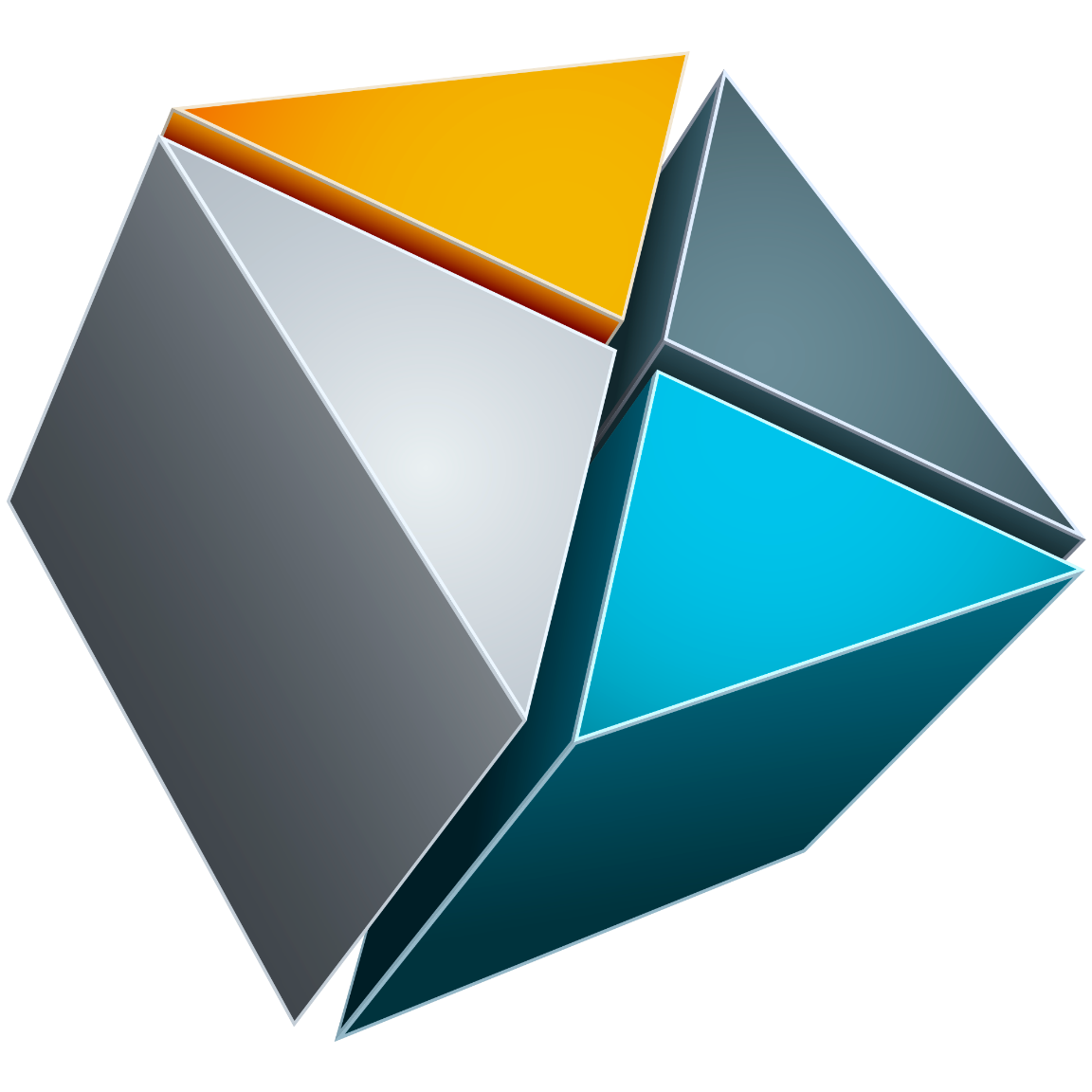 Написание письменных работ (реферат, эссе), выполнение письменных заданий используется в 100% проводимых конкурсах по главной, ведущей и старшей (категория «Специалисты») группам должностей, против 16,6% (написание эссе) и 0% (написание рефератов, подготовка письменных заданий) по данным 2018 года.
Тестирование на знание русского языка, ИКТ, основ документооборота используется в 100% проводимых конкурсах, против 3,3% по данным 2018 года.
Результаты внедрения единой системы оценки и развития 
управленческих компетенций
Участие выпускников ВУЗов в конкурсах на замещение вакантных должностей государственной гражданской службы Новосибирской области и конкурсах в кадровый резерв 

ПРОЕКТ
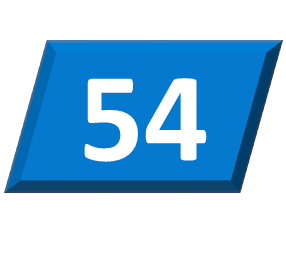 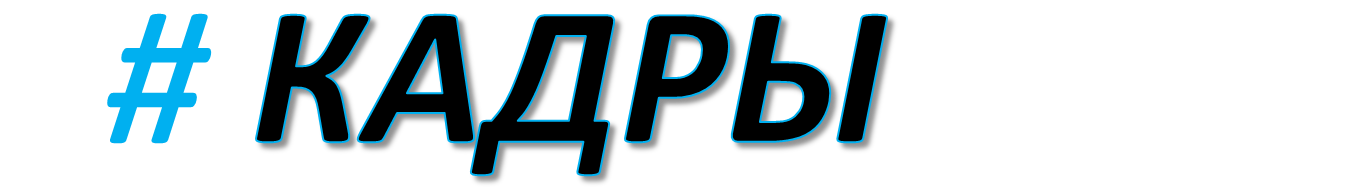 С момента начала функционирования Единой системы оценки и развития управленческих компетенций в конкурсах приняли участие 29 выпускников ВУЗов 2019 года и 17 выпускников 2018 года из 214 человек, что составило 21,5% от общего числа участников конкурсов.
10 выпускников ВУЗов были включены в кадровый резерв (около 5% от общего числа лиц, принявших участие в конкурсах).
Цель проекта: привлечение на государственную гражданскую службу и на работу в государственные учреждения Новосибирской области молодых и целеустремленных людей, заинтересованных в развитии региона, готовых к активной работе, способных внести вклад в будущее Новосибирской области.
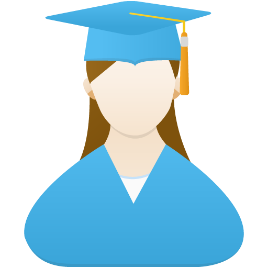 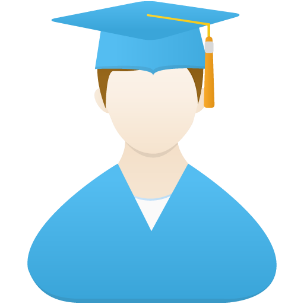 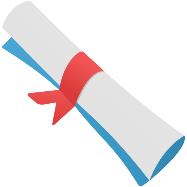 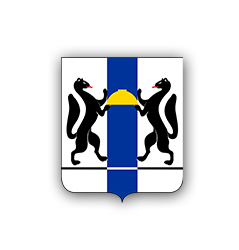 Всероссийский конкурс «Лучшие кадровые практики и инициативы в системе государственного и муниципального управления»
:
Номинация: Организация комплексной работы по управлению кадрами
ЦЕНТРАЛИЗАЦИЯ КАДРОВЫХ ПРОЦЕССОВ:
ЕДИНАЯ СИСТЕМА ОЦЕНКИ И РАЗВИТИЯ 
УПРАВЛЕНЧЕСКИХ КОМПЕТЕНЦИЙ 
государственных гражданских служащих 
Новосибирской области
Департамент организации управления и государственной 
гражданской службы администрации Губернатора 
Новосибирской области и Правительства 
Новосибирской области